ΟΜΟΛΟΓΙΑΚΟ ΔΑΝΕΙΟ
ΟΔΥΣΣΕΑΣ ΜΑΝΩΛΑΔΗΣ
ΕΠΙΧΕΙΡΗΜΑΤΙΚΟΣ ΚΙΝΔΥΝΟΣ
Υπάρχουν δύο είδη επιχειρηματικού κινδύνου, ο εξωτερικός και ο εσωτερικός. 
Ο εξωτερικός κίνδυνος προέρχεται από λειτουργικές συνθήκες που επιβάλλονται στην επιχείρηση, λόγω των εξωτερικών δυνάμεων της αγοράς που βρίσκονται πέρα από τον έλεγχό της. 
Ο εσωτερικός  επιχειρηματικός κίνδυνος αναφέρεται στην αποτελεσματικότητα της λειτουργίας της επιχείρησης και σχετίζεται  με την ικανότητα της διοίκησης, τη διαφοροποίηση των προϊόντων, την αποτελεσματικότητα των χρησιμοποιηθέντων κεφαλαίων κλπ, και αποτελεί εξ ορισμού πηγή μη συστηματικού κινδύνου.
Venture capital διεθνώς και στην Ελλάδα.
Είναι ένα χρηματοδοτικό εργαλείο που εμφανίστηκε στην δεκαετία του 1950 στις ΗΠΑ και αργότερα στην Μ. Βρετανία.

Η χρηματοδότηση μιας εταιρείας με αυτή την μορφή γίνεται με την συμμετοχή του δανειστεί στο μετοχικό κεφάλαιο της εταιρείας, κυρίως μέσω της αύξησης του. Εναλλακτικά μπορεί να δοθεί με την μορφή μετατρέψιμου ομολογιακού δανείου.
ΟΜΟΛΟΓΙΑΚΟ ΔΑΝΕΙΟ
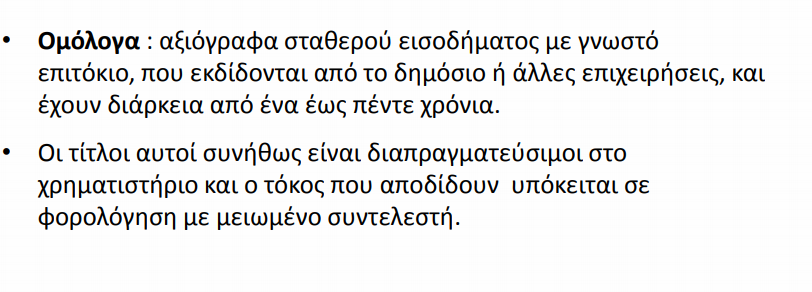 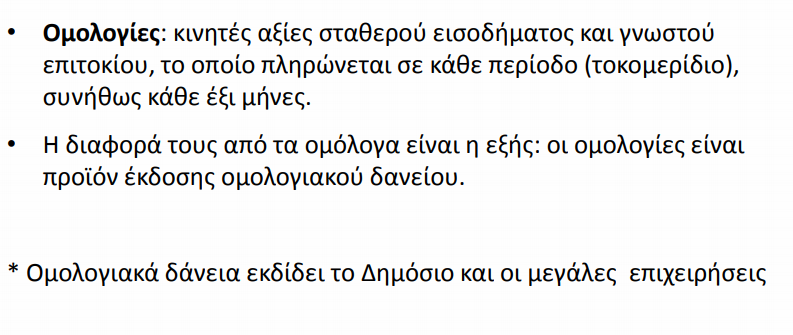 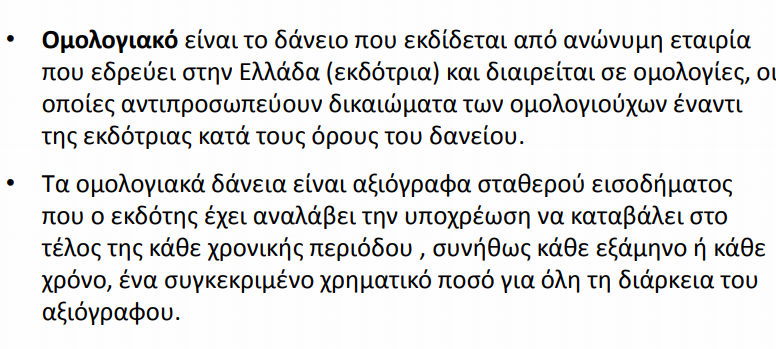 Ομολογιακα δανεια
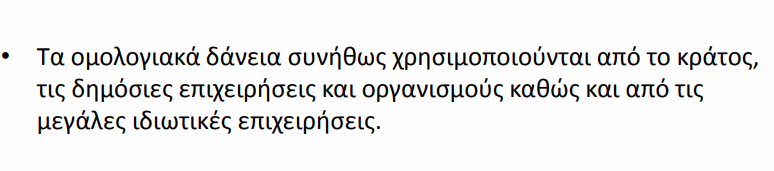 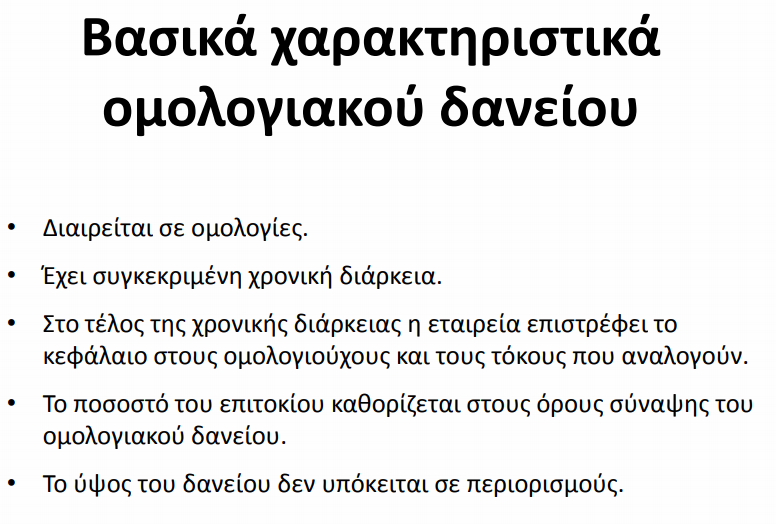 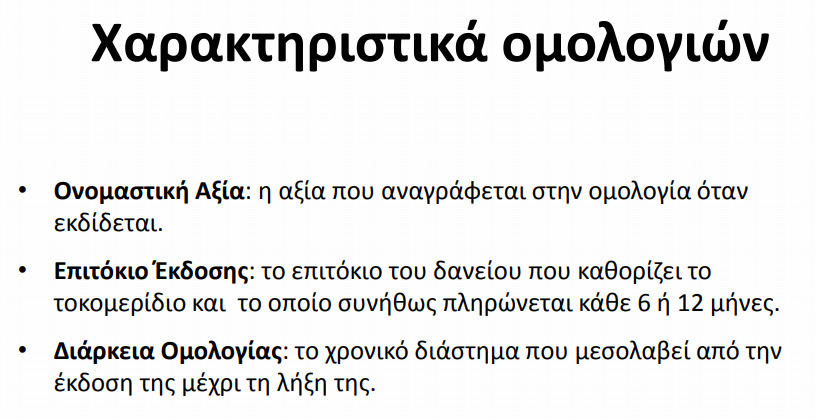 ΑΣΚΗΣΗ
Να βρεθεί το αρχικό ποσό που πληρώνει ο επενδυτής (Διάθεση σήμερα) για ένα ομολογιακό δάνειο που θα του αποδώσει 1000 ευρώ σε τρία χρόνια με κουπόνι 100 ευρώ στο τέλος κάθε χρόνου Τελικό ποσό που παίρνει ο επενδυτής Α1=1000
Κουπόνι z για τρία χρονιά 100
Αποδεκτή ετήσια απόδοση 8%
ΚΠΑ=Α1=1000/1.083+z/1.08 +z(1.08)2 z(1.08)3
z                   z                 z A1


              Α
Αρχικο ποσο που πληρωνει ο επενδυτης (Διάθεση σήμερα) Α
Τελικο ποσο που παιρνει ο επενδυτης Α1=1000
Κουπονι z για τρια χρονια 100
Αποδεκτη ετησια αποδοση 8%
ΚΠΑ=Α=1000/1.083+z/1.08 +z/(1.08)2 z/(1.08)3 = 922.68
Ασκηση
Ένας δημόσιος οργανισμός σκοπεύει να χρηματοδοτήσει ένα έργο δια μέσου ομολογιακού δανείου με τα εξής χαρακτηριστικά: Εκδίδονται 250 ομολογίες διάρκειας 15 ετών και ονομαστικής αξίας € 500 η μία, οι οποίες θα διατίθενται σε ενδιαφερόμενους αγοραστές αντί του (σημερινού) ποσού των € 450 κάθε μία, ενώ θα υπάρχει και ετησιο κουπόνι ονομαστικής αξίας Ζ ευρώ ανά ομολογία. (α) Αν η ελάχιστη αποδεκτή ετήσια απόδοση των χρημάτων του ενδιαφερόμενου αγοραστή είναι 8 %, ποιά ελάχιστη τιμή του Ζ καθιστά το ομολογιακό δάνειο συμφέρον;
Λυση
z                  z                 z                                    z 500                           
                                 1	       2                3                                         15
          450

Αρχικό ποσό που πληρώνει ο επενδυτής (Διάθεση σήμερα) 450
Τελικό ποσό που παίρνει ο επενδυτής 500
Κουπόνι z για 15 χρόνια z
Αποδεκτή ετήσια απόδοση 8%
ΚΠΑ=450=500/1.0815+z/1.08 +z/(1.08)2 +z/(1.08)3 +…….+ z/(1.08)15